Fig. 3 Effects of β-adrenergic receptor blockade on haemodynamic responses to graded treadmill exercise in ...
Cardiovasc Res, Volume 39, Issue 2, August 1998, Pages 459–474, https://doi.org/10.1016/S0008-6363(98)00102-3
The content of this slide may be subject to copyright: please see the slide notes for details.
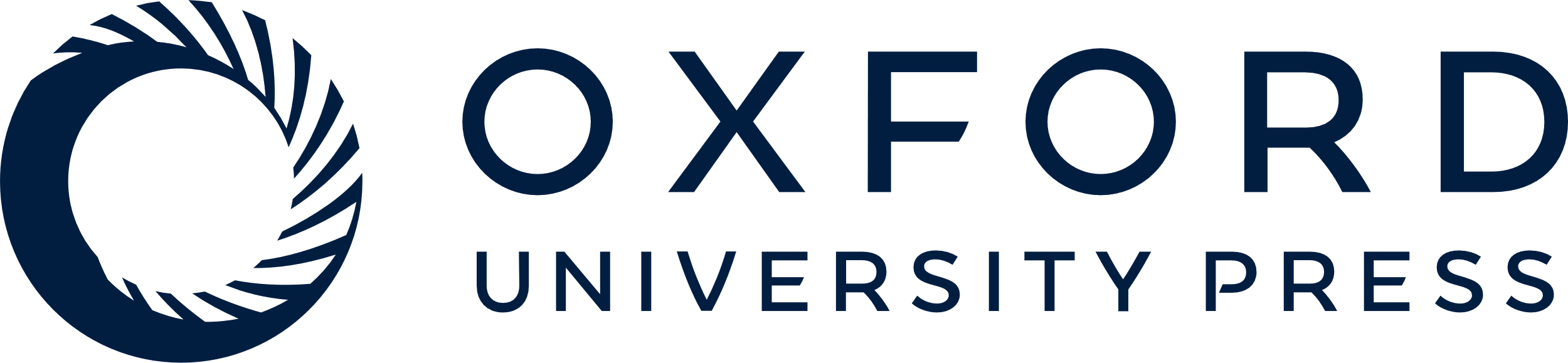 [Speaker Notes: Fig. 3 Effects of β-adrenergic receptor blockade on haemodynamic responses to graded treadmill exercise in chronically instrumented swine. Data points were obtained at rest [lying (0L) and standing (0S)] and during five levels of treadmill exercise (1–5 km/h) before (control) and after administration of propranolol (0.5 mg/kg i.v.). LV=left ventricle; PA=pulmonary artery; LA=left atrium. Data are expressed as the mean±S.E.M.; n=12, except for mean LA pressure and pulmonary vascular resistance (n=8); *P≤0.05 vs. rest (lying), †P≤0.05 vs. control at the corresponding time point.


Unless provided in the caption above, the following copyright applies to the content of this slide: Copyright © 1998, European Society of Cardiology]